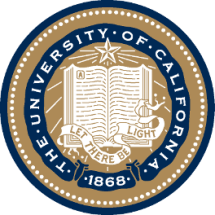 UNIVERSITY OF CALIFORNIA, BERKELEY
SCHOOL OF INFORMATION
INFO 202“Information Organization & Retrieval”Fall 2015
Robert J. Glushkoglushko@berkeley.edu
@rjglushko

9 December 2015Lecture 27.1 – Course Wrap Up
The Course In One Two Slides (1)
“Organizing” is a fundamental activity in many disciplines, but the disciplines don't agree much in how they describe problems of organizing and in what they see as solutions. 
We organize things, we organize information, we organize information about things, and we organize information about information.
We can see commonalities here that outweigh the differences:
An Organizing System is an intentionally arranged collection of resources and the interactions they support.
2
The Course In One Two Slides (2)
We organize resources as individuals, in informal association with other individuals, or as part of a more formal institutional or business context
The methods and mechanisms we use to organize, and the tradeoffs we make, vary systematically in these different domains and contexts
We must recognize the profound impact of new technologies and their co-evolution with the nature of the organizing we do and the kinds of interactions that this organizing enables, but can't ignore the "classical" concepts and knowledge
We also need to be skeptical of new information technology because it doesn't automatically solve all of our organizing problems; we need to think architecturally, and not focus on implementations
3
Why This Course Exists
INFO 202 has been the "gateway course" in this program since the day it began 
The course builds the foundation for much of your I School experience
It introduces the intellectual foundations and vocabulary for students with heterogeneous backgrounds
4
Why This Course Is Challenging and Essential
We deal with deep intellectual issues that have challenged deep thinkers for millennia
You must make the transition from studying information and its organization IN a discipline to studying them AS a discipline
You must learn to look past the presentation / technology reification / thingness of information and organizing to see it more abstractly as meaning and structure
The diversity of perspectives and backgrounds in your class will be one of the challenges in this course and one of its best characteristics
5
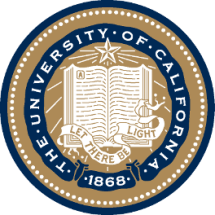 UNIVERSITY OF CALIFORNIA, BERKELEY
SCHOOL OF INFORMATION
INFO 202“Information Organization & Retrieval”Fall 2015
Robert J. Glushkoglushko@berkeley.edu
@rjglushko

9 December 2015Lecture 27.2 – Revisiting The Roadmap
The Organizing System Lifecycle
There is always a lifecycle, but there are times when its phases need to be more explicit and formal:
In institutional contexts
In information-intensive contexts
When traceability and impact analysis are necessary
Better to be more explicit and formal than absolutely necessary than vice versa
7
Defining and Scoping the Domain
Determining scope and scale
Nature and number of users
Expected lifetime 
Physical and technological environment
Relationship to other organizing systems
8
Scope and Scale
SCOPE:  the breadth and variety of resource types
SCALE: the number of resource instances

Heterogeneity of resources is more important than absolute number               (Scope >> Scale)

Why?
9
Nature and Number of Users
How precisely a collection of resources can be described and organized depends on well user types and requirements are known
In some contexts, user types and individual users can be controlled and identified 
In others, types and users aren’t known until the organizing system is in operation
10
Physical or Technological Environment
There might be affordances that create possibilities
But there might be constraints that limit them
Estimating the ultimate size of a collection at the beginning of an organizing system’s lifecycle can reduce scaling issues related to storage space for the resources or for their descriptions (flashback to “warrant” goes here)
11
Requirements for Interactions
All organizing systems have some common interactions, but most of the time we want to pay attention to the more resource-specific interactions that create the most value
The priorities of different interactions are often determined by decisions about intended users
An essential requirement is ensuring that the supported interactions can be discovered and invoked by their intended users
12
Requirements for Interactions
For most organizing systems other than personal ones, the set of interactions that are implemented in an organizing system is strongly determined by business model considerations, funding levels, or other economic factors

Businesses differentiate themselves by the number and quality of the interactions they support with their resources
13
Requirements about Resource Description
The most generic interactions use descriptions that can be associated with almost any type of resource, such as the name, creator, and date
Different types of resources must have differentiating properties, otherwise there would be no reason to distinguish them
14
Requirements about Resource Description
Business strategy and economics strongly influence the extent of resource description and the use of technology for automatic description 
The tradeoffs imposed by the extent and timing of resource description arise throughout the lifecycle, with the tradeoff between recall and precision being the most salient
15
Tradeoffs involving Description
Someone designs or selects a structure for the description... or not
Someone determines the content of the description .. or not
How much structure or how detailed a description?
16
Tradeoffs involving Description
Is it easier to create structured or unstructured descriptions?
If we want to combine information from many different authors or sources, what are the implications for description and organizing decisions? 
Is it easier to combine information from different authors or sources if it is structured or unstructured?
17
The Fundamental Tradeoff inan Organizing System
There is a tradeoff between the amount of work that goes into describing and organizing a collection of resources and the amount of work required to find and use them 
The more effort we put into describing and organizing resources, the more effectively they can support interactions
The more effort we put into retrieving resources, the less they need to be organized first
18
The Fundamental Tradeoff inan Organizing System
We need to think in terms of investment, allocation of costs and benefits between the describer/organizer and user
The allocation differs according to the relationship between them; who does the work and who gets the benefit?
19
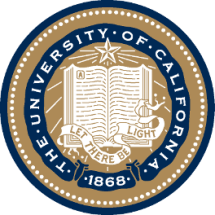 UNIVERSITY OF CALIFORNIA, BERKELEY
SCHOOL OF INFORMATION
INFO 202“Information Organization & Retrieval”Fall 2015
Robert J. Glushkoglushko@berkeley.edu
@rjglushko

9 December 2015Lecture 27.3 – Our Final Exams
Your Final Exam (part1)Can you define these terms?
Granularity
Information IQ
Warrant
Semantic Gap
Linguistic Relativity
Entity extraction
Hub Language
Affordance
Gestalt Principles
Context Awareness
Person-Concept Tradeoff
Enumerative Category
Classical Category
Typicality
Similarity
Morphology
Zipf Distribution
Term weighting
Choice Architecture
Reachability
Your Final Exam (part 2)Can you distinguish these related terms?
Intrinsic  vs. Extrinsic Properties
Instance vs. Type
Name vs. Identifier
Digitized vs. Born Digital
Filer vs. Piler
Recall vs. Precision
HTML vs. XML
Information Architecture vs. User Experience Design
Conceptual vs. Physical Model
Categorization vs. Classification
Taxonomy vs. Ontology
Taxonomy vs. Taskonomy
Specification vs. Standard
Natural language vs. artificial language
Hypernym vs. Hyponym
Semantic  vs. Lexical
Architecture vs. Structure
Degree vs. Cardinality
Narrative vs. Transactional Document Type
Supervised vs. Unsupervised Learning
Your Final Exam (part 3)When You Look at the World…Do You See Organizing Systems Everywhere?
What Is Being Organized?
Why Is It Being Organized?
How Much Is It Being Organized?
When Is It Being Organized?
Who (or What) is Organizing It?
Where is it Organized?
23
MY Final Exam
On the first day of class I said: 
We deal with deep intellectual issues that have challenged philosophers and other deep thinkers for millennia
You must make the transition to studying information / content IN a discipline to studying information / content AS a discipline
You must learn to look past the presentation / rendition / technology reification / thinginess of information to see it more abstractly as structure and meaning
24
MY Final Exam
On the first day of class I said: 
This course WILL change how you think about information
If it doesn't, it means that we have both failed this semester
25
Exam Results
You have all passed
Which means I have passed too

Congratulations!
26
And Let’s All Thank…
Laura Desmond-Black
Daniel Griffin
Emily Paul
Jordan Shedlock
Vijay Velagapudi
27
This is NOT the end of 202
It IS the end of the semester: 1500 pages, 8 assignments, 28 lectures, 12 section meetings…
But how you think and talk about information and organization has changed immensely
This transformation will shape the remainder of your ISchool experience and the rest of your personal and professional lives
Thank you for giving me the privilege of being along for the ride
28